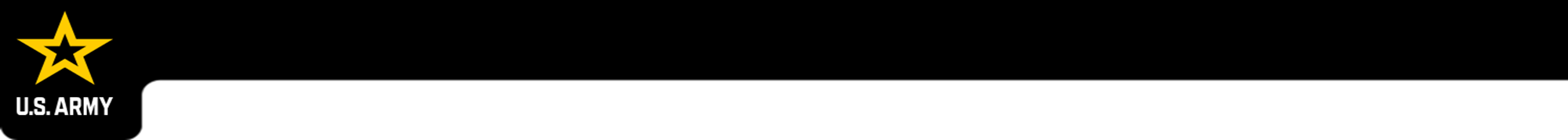 Warrior Restaurant Hours of Operation
Effective 10 March 2025
**Retired Service Members and Dependent Family Members of Active Duty Soldiers may dine at WR #13**
For your convenience we now accept all
major credit & debit cards, tap and mobile pay. 
It is now our preferred method of payment. 

SAFE AND EFFECTIVE

*NO PROCESSING FEES ADDED TO TRANSACTION*
2024 Meal Rate                 BRK        LUN         DIN  
SIK/Meal Card:                       Free         Free           Free
Standard: 	                        $4.40        $7.10         $6.10
Discount:		$3.20        $5.40         $4.65
Holiday:(Army BDAY/Thanksgiving/Christmas)        $11.55Holiday Discount:                                    $8.55
*Discount rates apply to Dependents of E-1 through E-4 when authorized*
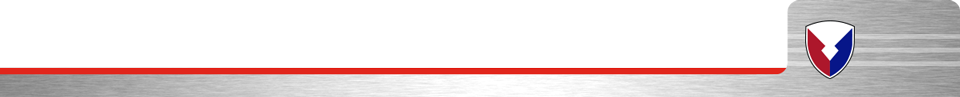 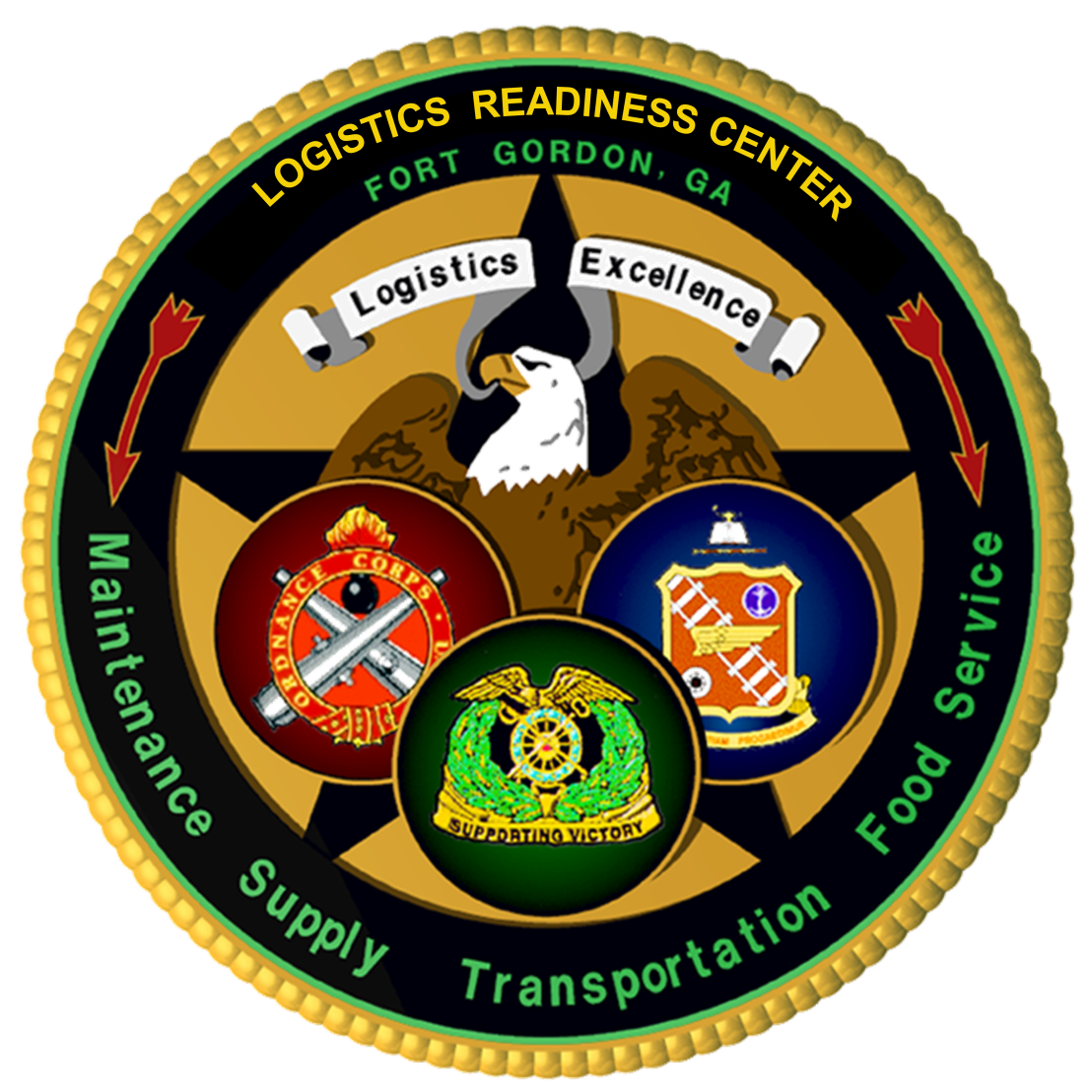 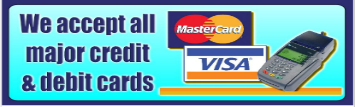 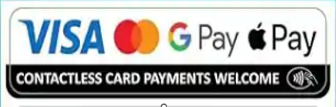 LRC GOVERNMENT REP:  Food Program Manager: Lawrence Perry 706-791-5680   lawrence.d.perry4.civ@army.mil